BlythewoodHigh School
Senior Night
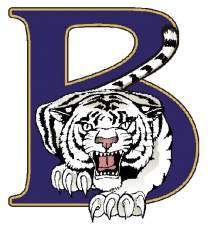 School Counselors
House 1-Future Vision
Mrs. Nanette Hollis

House 2-Blythewood by Design
Ms. Carol McGregor

House 3-Global Society
Ms. Felicia Daniels

House 4-Emerging Technologies
Mrs. Xyreese Trapp

Director of Guidance
Mrs. Sharlene Drakeford
Graduation Requirements
Subject	SC Diploma 
English Language Arts	4
Mathematics	4
Natural Sciences	3
U. S. History	1
Economics	.5
U. S. Government	.5
Other Social Studies	1
Physical Education or JROTC	1
Foreign Lang. or Career Tech	1
Electives	6.5
Health(district)	.5
Computer Science	1
Total	24 Units
High School Assessment Program
Curriculum standards are tested in the areas of  English Language Arts and Mathematics.  

Students must receive a performance score of Level 2 or higher on each test to meet the graduation requirements.  

Students not obtaining Level 2 on any part of the HSAP must enroll in a remediation course.
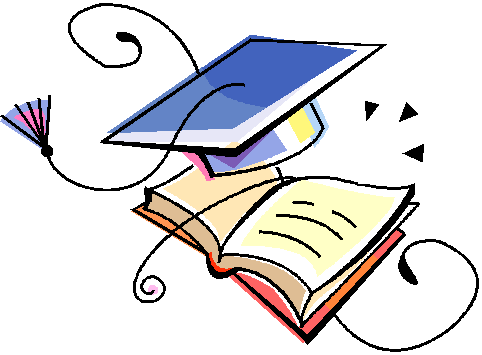 Senior Interviews
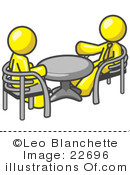 Senior Interviews will be held on  September 17th- October 5th 

Parents/students  will receive their appointment time to meet with their House counselor on September 7th.
Submitting College Applications
Obtain a Release of Information Form from your Guidance Counselor.
Complete and return the Release of Information Form to the Guidance Receptionist located in D400 before submitting applications.  This form allows Guidance to send transcripts to the colleges of your choice.  
Decide which college(s) you may be interested in attending.  Research and determine admissions requirements, deadlines, application fees, fee waiver policy, etc.  Schedule an appointment to meet with Mrs. Neal, the Career Information Specialist for assistance. (Cyber Center )
Obtain a paper application from the Career Information Specialist in the Cyber Center.  Most colleges encourage students to submit their application online.  Complete an application by neatly typing or printing in black or blue ink.  A messy or incomplete application will be returned to the student; thus delaying the process.
Submitting College Applications
NOTE:  A Transcript Request Form must be completed and attached to each application packet. (D400)  The first transcript is free!!!!  There is a $2.00 fee for each additional transcript.  This fee is also waived for students requesting their midyear and final transcripts, and students that receive free or reduced lunch. Students approved for free or reduced lunch should also see Mrs. Neal in the Career Information Specialist to obtain application fee waivers.(Cyber Center)
When you receive your acceptance or scholarship award letter(s), please bring them to your  School Counselor or to Mrs. Neal in the Cyber Center so that a copy can be made.  This information will be posted in the senior newsletter.
FALL DEADLINE FOR SUBMITTING APPLICATIONS:
DECEMBER 14TH
Submitting College Applications
Submit your completed application packet to the Guidance Secretary, Ms. Santiago. (D400)  A completed application packet consists of the following:
Application
Transcript Request Form
Envelope with three (3) stamps addressed to the college*
Application fee (check, money order, or fee waiver)
Transcript fee*
Recommendation(s)
Resume (if required)
Release of Information ( on file) 
Allow five (5) school days for guidance to process an application.  Once everything is completed, Guidance will mail the application packet. Please avoid submitting applications to guidance on the due date.  NOTE:  Official transcripts must be mailed directly to the institution.
Scholarships
Students can meet with Mrs. Susie Neal, the College and Career Specialist to review scholarships.

Students are encouraged to bring in college acceptance letters  and scholarship monies to the guidance department and/or Mrs. Neal so they may be recognized.
Palmetto Fellows Scholarship
The Palmetto Fellows Scholarship is a merit base program with an annual award amount for freshman of $6700.00 
 Early Award-December 15th
 Academic Eligibility:
Score at least 1200 on the SAT  or 27 on the ACT by the November  national test administration and earn a minimum 3.5 cumulative GPA on the SC Uniform Grading by the end of the junior year and rank in the top 6% percent of the class at the end of either the sophomore or the junior year.
         or
Score at least 1400 on thee SAT or 32 on the ACT by the November test administration and earn a 4.0 cumulative GPA on the SC UGP at the end o the junior year.
Palmetto Fellows Scholarship
Late Awards- June 15th

Score at least 1200 on the SAT or 27 on the ACT by the June test administration o f the senior year, earn a minimum of 3.5 cumulative GPA on the SC UGP at the end of the senior year, and rank in the top 6% of the class at the end of the sophomore, junior, or senior year.
     or
Score at least a 1400 pm the SAT or 32 on the ACT by the June test administration of the senior year and earn a minimum 4.00 cumulative GPA on the SC UGP at the end of the senior year.
Life Scholarship
Merit-based scholarship issued to the following institutions:
4 year public college/up to $4700.00 plus $300.00 book allowance
4 year independent college/ up to $4700.00 plus a $300.00 book allowance
2 year public and independent colleges/up to the cost of tuition at USC Regional campuses plus a $300.00 book allowance
Technical school/ up to the cost of attendance, not to exceed $2500.00
Life Scholarship
In order to qualify for the Life Scholarship, first-time freshman attending an eligible four-year institution must meet two of three of the following criteria:
Earn a cumulative 3.0 GPA based on the SC Uniform Grading Policy
Score an 1100 on the SAT or 24 on the ACT.  A combination of scores from different test administrations can be used. (only SAT Critical Reading and SAT Math score through June test administration)
Rank in the top 30% of the graduating class at the end of the senior year.
SC Hope Scholarship
This scholarship was established under the SC Education Lottery.  It is a one year merit-based scholarship created for first-time entering freshmen attending a four-year institution who do not qualify for Life or Palmetto Fellows Scholarships, but graduate from high school with at least a B average.  
Students attending an eligible 4 year public or private college or university will receive up to $2800.00 including a $300.00 book allowance
Helpful Hints to Prepare for College
Meet with your School Counselor early in the year to discuss your plans
Write to schools you are interested in and request information or review the college website
Visit the colleges you are most interested on open house weekends and talk with students, professors, and counselors.  You are allowed two visits per year.  Please obtain a signed letter from admissions when you visit  and turn this information into the attendance office.
Register to take the ACT or SAT and have your scores sent directly to the institutions of your choice
Make sure that you meet the college application deadlines for admission and make sure they have received all of your information.
As soon as January 1st, gather information to complete the FAFSA for financial assistance.
When you make a decision about the college you are going to attend, notify the college and mail your deposit check.